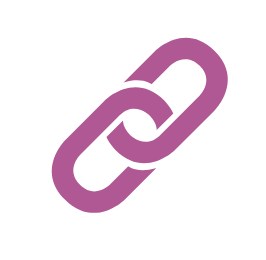 e4f-network.eu
Titre du module de formation:
Image de marque et  Personal Branding
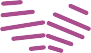 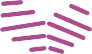 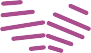 Objectifs et buts
À la fin de ce module, vous serez en mesure de :
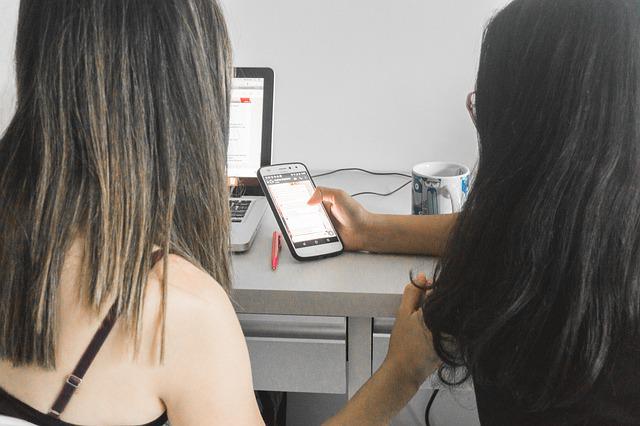 Comprendre ce qu'est l'image de marque
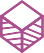 connaître les principales étapes de la création d'un logo performant
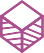 Comprendre l'importance des réseaux sociaux pour les stratégies de marque
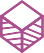 Connaître les principaux outils numériques pour créer votre propre logo
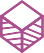 Index
Unit 3. 5 étapes pour définir votre logo
Unit 2. À quoi sert la stratégie de marque et pourquoi est-elle importante ?
Unit 1. Le Personal Branding : qu'est-ce que cela signifie ?
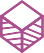 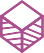 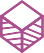 3.1 Définir de votre identité
3.2 Définir le style
3.3 Les bonnes couleurs
3.4 La bonne police de caractères
3.5 Derniers ajustements
1.1 Introduction
1.2 L'objectif de la stratégie de la marque
2.1 Image de marque pour l'entreprise, les clients et les concurrents
Unit 6. Outils numériques courants de valorisation de la marque personnelle
Unit 5. L'image de marque sur les médias sociaux : quelques conseils
Unit 4. Plateformes de médias sociaux : pourquoi les utiliser et lesquelles?
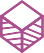 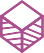 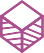 6.1 Outils en ligne utiles
5.1 Style uniforme
5.2 Taille de l'image
5.3 Logos simplifiés
5.4 Profil et images de présentation
5.5 Optimiser les pages
4.1 Pourquoi les médias sociaux?
4.2 Quels médias sociaux?
Unit 1: Introduction
Section 1.1: Introduction
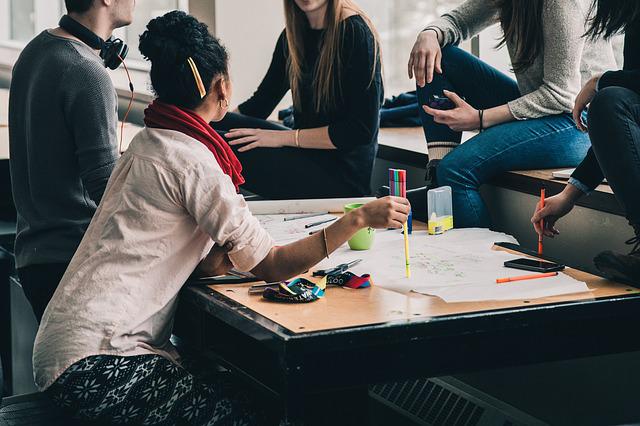 Le Personal Branding consiste à gérer stratégiquement votre image professionnelle : ce que les autres perçoivent de vous et qui les incitera à vous choisir plutôt qu'un autre. En appliquant le Personal Branding, vous pouvez consolider votre positionnement, vous différencier des autres et vous rendre plus reconnaissable et mémorable.
Unit 1: Introduction
Section 1.2: L'objectif de la stratégie de la marque
L'objectif est de se faire un nom et de communiquer efficacement votre valeur. Le défi consiste à influencer à l'avance les personnes qui sont les plus importantes pour vous, telles que les clients, les employeurs, les collègues ou les managers.
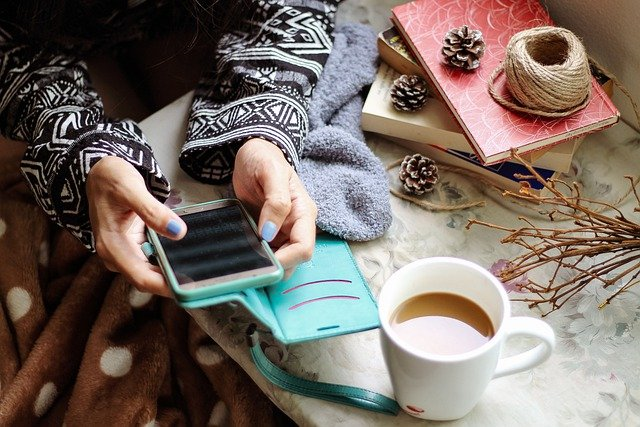 Le Personal Branding consiste à mettre en place une stratégie pour identifier ou définir vos points forts, ce qui vous rend unique et différent de vos concurrents, et à communiquer efficacement ce que vous pouvez faire, comment vous pouvez le faire, quels avantages vous apportez et pourquoi les autres devraient vous choisir.
Unit 1: Introduction
Section 1.2: L'objectif de la stratégie de la marque
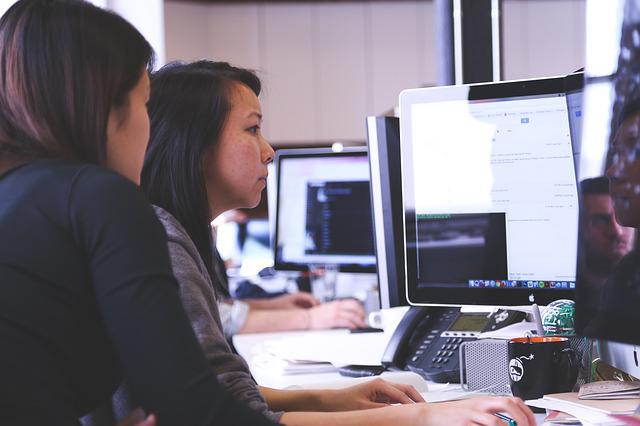 Partez de votre personnalité et de votre caractère unique, de vos points forts, pour construire une relation durable et bidirectionnelle avec votre public, capable de renforcer et même, très souvent, d'améliorer votre marque et d'attirer de nouvelles opportunités.
En résumé
Le personal branding consiste à gérer de manière stratégique son image professionnelle.
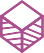 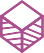 L'objectif est de se faire un nom et de communiquer efficacement votre valeur.
Unit 2: À quoi sert la stratégie de marque et pourquoi est-elle importante ?
Section 2.1: Image de marque pour l'entreprise, les clients et les concurrents
L'image de marque est importante non seulement parce qu'elle reste dans la mémoire des consommateurs, mais aussi parce qu'elle permet à vos clients de se forger de réelles attentes à l'égard de votre entreprise. 

C'est un moyen de vous démarquer de vos concurrents et de communiquer ce que vous offrez et pourquoi vous êtes le meilleur choix. Avec votre marque, vous pouvez transmettre un sentiment ou une image particulière à vos clients potentiels.
Unit 2: À quoi sert la stratégie de marque et pourquoi est-elle importante ?
Section 2.1: Image de marque pour l'entreprise, les clients et les concurrents
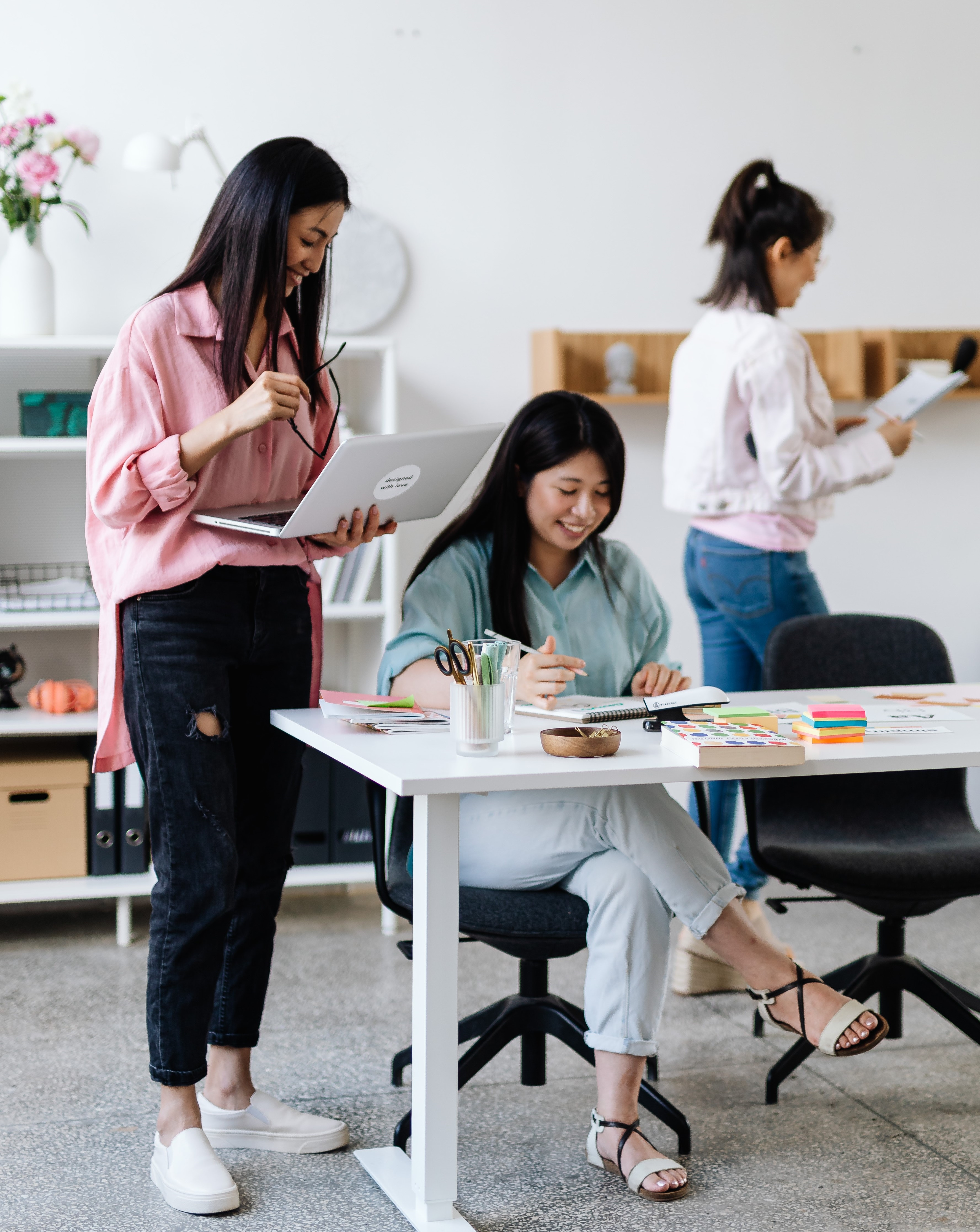 L'objectif de la stratégie de marque est de permettre aux clients potentiels de comprendre rapidement et facilement ce que vous représentez et ce que vous avez à offrir. 
C'est important, car une image de marque forte a un impact considérable sur la façon dont vos clients (et vos clients potentiels) réagissent à vos produits (et à vos prix).
Il est essentiel que le logo et l'identité graphique de votre entreprise correspondent aux attitudes, aux désirs et aux besoins de votre groupe cible.
En résumé
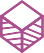 La stratégie de marque est un moyen de vous démarquer de vos concurrents et de communiquer sur ce que vous offrez.
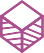 Une image de marque forte a un impact considérable sur la façon dont vos clients réagissent à vos produits.
Unit 3. 5 étapes pour définir votre logo
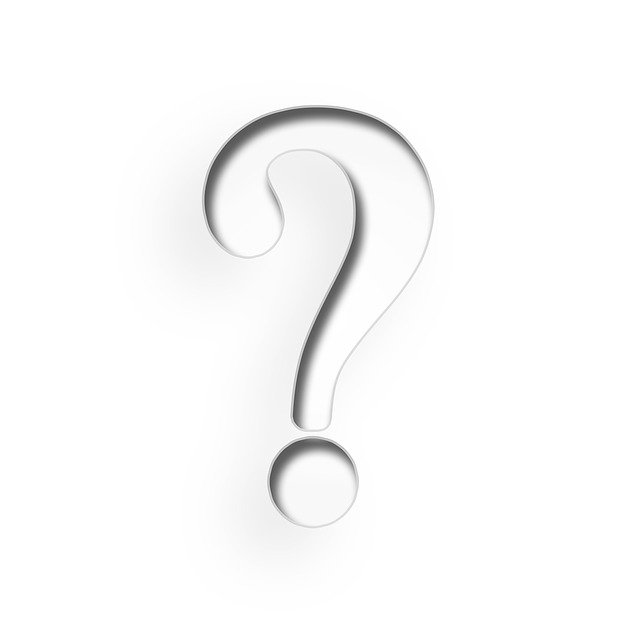 Section 3.1: Définir de votre identité
1. Déterminez qui vous êtes et à qui vous voulez vous adresser. 
Que représente votre entreprise ? Comment vous positionnez-vous sur le marché ? Quel type de client voulez-vous cibler ?
Pour partir du bon pied, vous devriez vous poser les questions suivantes :
Qu'est-ce qui vous distingue ?
À qui voulez-vous vous adresser ?
Qui êtes-vous ?
Unit 3. 5 étapes pour définir votre logo
Section 3.2: Définir le style
2. Définissez  le style de votre logo

Il existe différents types de logos qui sont le résultat d'une combinaison variée de polices et d'éléments graphiques. Dans certains cas, nous avons des exemples de "logos texte" ou de "logos graphiques" purs.
Bien entendu, votre logo peut également combiner des éléments graphiques et des polices de différentes manières.
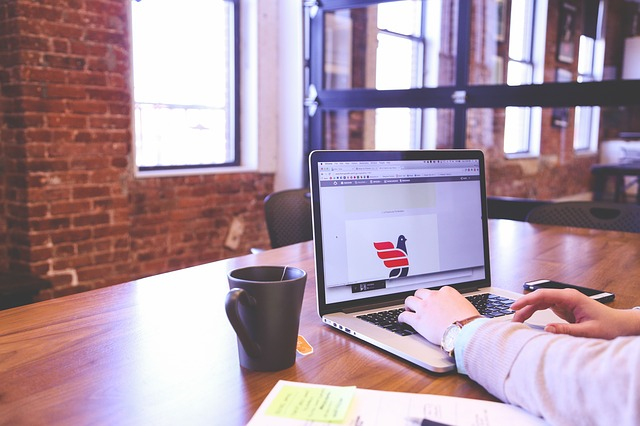 Unit 3. 5 étapes pour définir votre logo
Section 3.2: Définir le style
2. Définissez  le style de votre logo


Trouver la bonne option pour vous dépend d'une part de l'essence de votre marque, et d'autre part du nom et du degré de notoriété de votre entreprise. 

Dans le cas des start-ups, dont la réputation est encore indéfinie, le logo doit d'abord être créé. Pour cette raison, le nom de la marque doit absolument être inclus dans le logo.
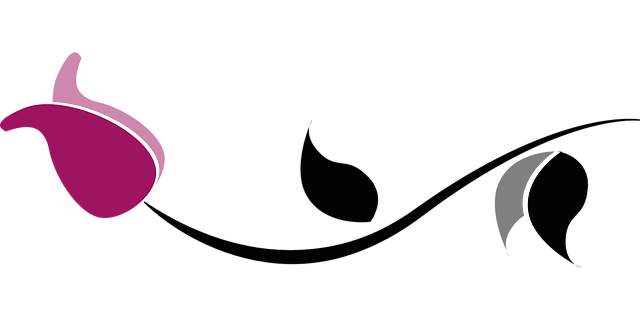 Unit 3. 5 étapes pour définir votre logo
Section 3.3:  Les bonnes couleurs
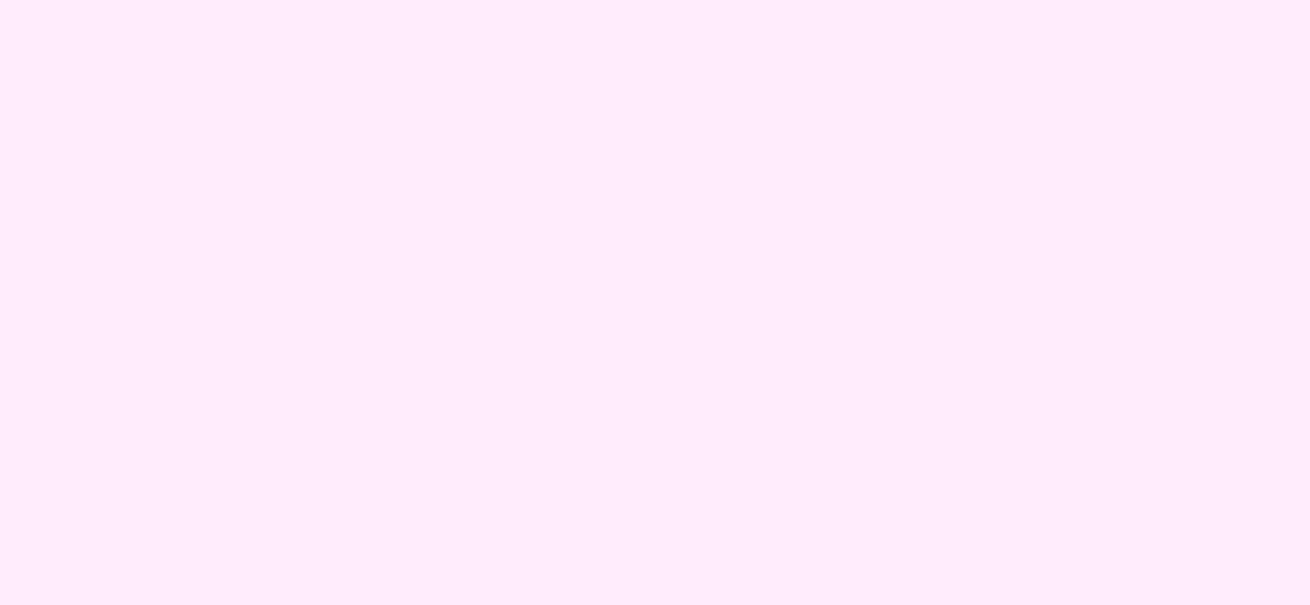 3. Choisissez les bonnes couleurs

Les couleurs ont un impact psychologique énorme : chaque couleur est associée à certaines émotions. Essayez de vous limiter à une ou deux couleurs, ou au maximum à trois.

Dans la diapositive suivante, vous trouverez un aperçu des caractéristiques que vous pouvez exprimer avec votre choix de couleurs...
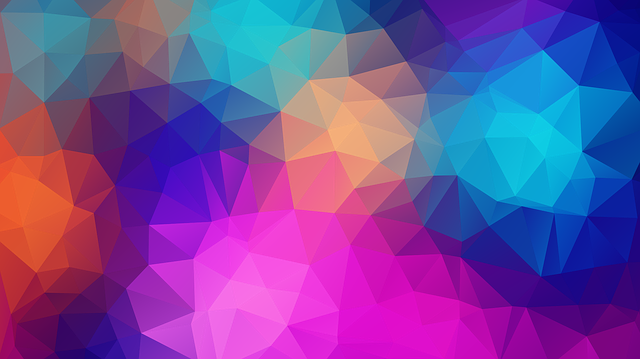 Unit 3. 5 étapes pour définir votre logo
Section 3.3:  Les bonnes couleurs
3. Choisir les bonnes couleurs

Noir : élégance, stabilité
Blanc : ordre, simplicité
Gris : expérience, professionnalisme
Bleu : calme, confiance
Vert : écologie, naturel, durabilité, santé, harmonie.
Marron : naturel, chaleur, tradition
Jaune : chaleur, bonne humeur, optimisme
Orange : innovation, enthousiasme caractérisé par une attitude agressive
Rouge : passion, confiance en soi, courage
Rose : féminité, érotisme
Unit 3. 5 étapes pour définir votre logo
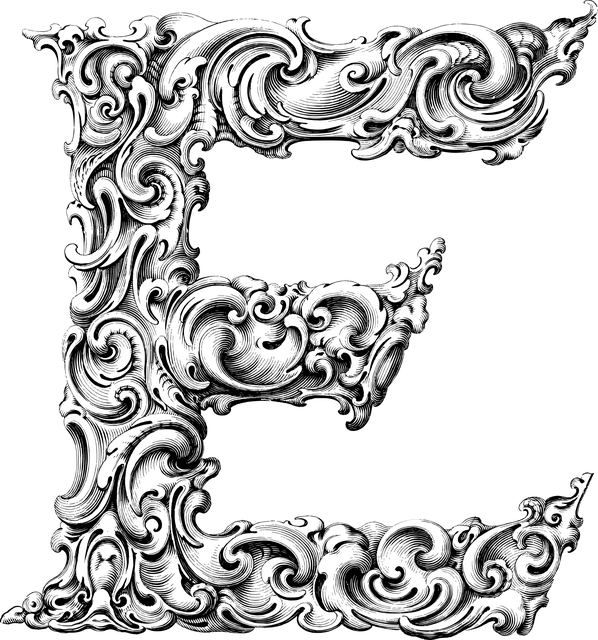 Section 3.4: La bonne police de caractères
4. Trouvez la police de caractères parfaite pour votre entreprise

Si votre logo contient des polices, l'étape suivante consiste à choisir la police de caractères appropriée. Idéalement, la police et l'image doivent non seulement se côtoyer, mais aussi se renforcer mutuellement.

Il est essentiel que la police s'adapte parfaitement non seulement à votre logo, mais aussi à votre identité d'entreprise..

Sur Google Fonts vous trouverez un aperçu des différents types de polices.
4
f
Unit 3. 5 étapes pour définir votre logo
Section 3.5: Derniers ajustements
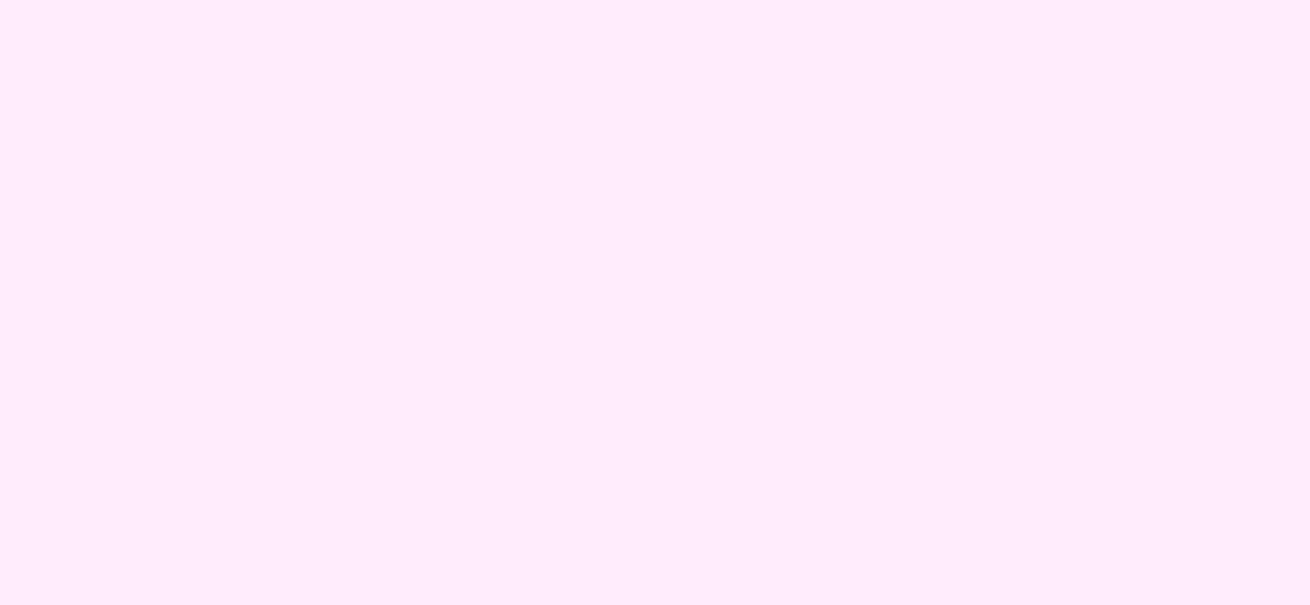 5. Procéder aux derniers ajustements

Le logo, le choix des couleurs et la police ont été revus et coordonnés entre eux en même temps.

Il est parfois utile de consacrer quelques jours à autre chose, puis de reprendre le travail sur votre logo à tête reposée. Veillez également à vérifier exactement les formats de fichier dont vous aurez besoin pour le logo afin d'éviter toute complication à l'avenir.
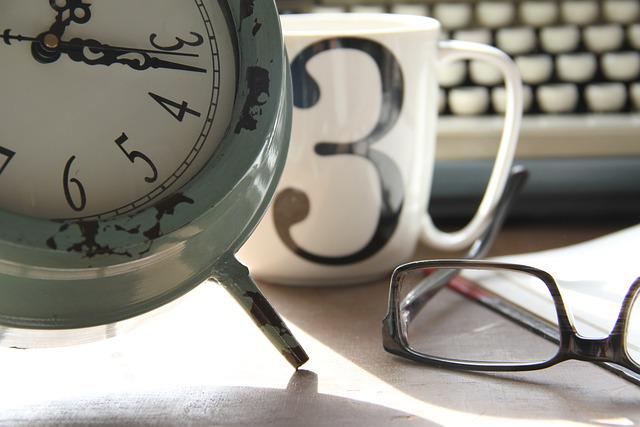 En résumé
Il est important de choisir Les bonnes couleurs pour votre logo, elles suggèrent certaines émotions
Il existe différents types de logos, résultat d'une combinaison variée de polices et d'éléments graphiques.
Une stratégie de marque réussie repose sur une identité claire.
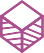 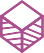 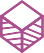 Créez les bons formats de logo dont vous aurez besoin pour différents usages
La police de caractères d'un logo est également cruciale
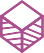 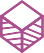 Unit 4: Plateformes de médias sociaux : pourquoi les utiliser et lesquelles?
Section 4.1: Pourquoi les médias sociaux?

Il existe un certain nombre de raisons pour lesquelles l'établissement d'une forte présence sur les médias sociaux est absolument essentiel pour toute entreprise qui souhaite réussir..
Unit 4: Plateformes de médias sociaux : pourquoi les utiliser et lesquelles?
Section 4.1: Pourquoi les médias sociaux?
Unit 4: Plateformes de médias sociaux : pourquoi les utiliser et lesquelles?
Section 4.2: Quels médias sociaux?
Unit 4: Plateformes de médias sociaux : pourquoi les utiliser et lesquelles?
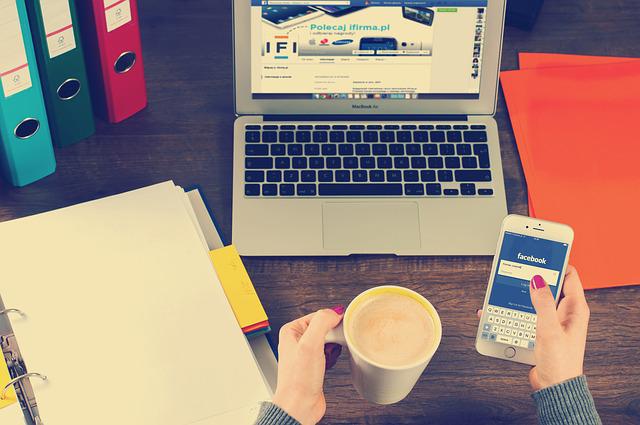 Section 4.2: Quels médias sociaux?
En résumé
L'établissement d'une forte présence sur les médias sociaux est essentiel pour toute entreprise qui souhaite réussir
Le choix de la bonne plateforme de médias sociaux dépend de la nature de l'entreprise
N'investissez pas dans plus de 2 ou 3 réseaux sociaux en même temps, du moins au début.
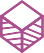 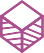 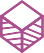 Unit 5: L'image de marque sur les médias sociaux : quelques conseils
Section 5.1: Style uniforme
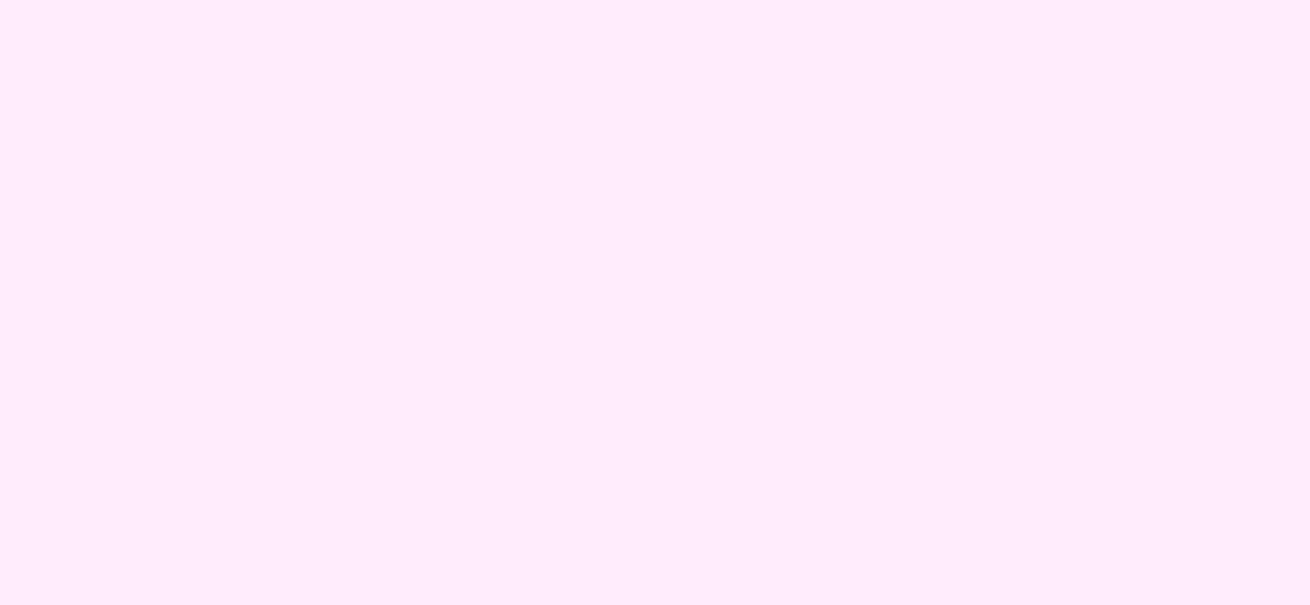 1. Utilisez un style uniforme

Veillez à utiliser les mêmes versions de logos, polices de caractères, jeux de couleurs, modèles graphiques, etc. sur toutes vos plateformes de médias sociaux.
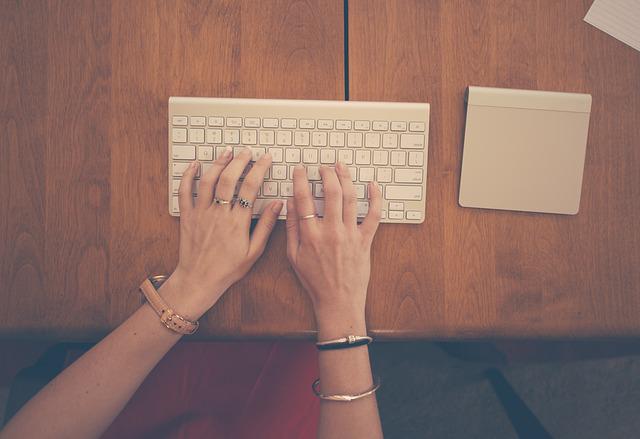 Unit 5: L'image de marque sur les médias sociaux : quelques conseils
Section 5.2: Taille de l'image
2. Respectez les exigences de la taille de l'image.

La taille, la résolution et les paramètres de votre logo doivent répondre aux exigences de toute plateforme de médias sociaux.
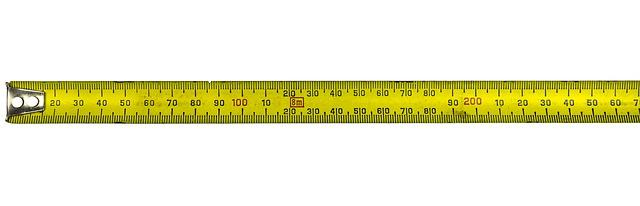 Unit 5: L'image de marque sur les médias sociaux : quelques conseils
Section 5.3: Logos simplifiés
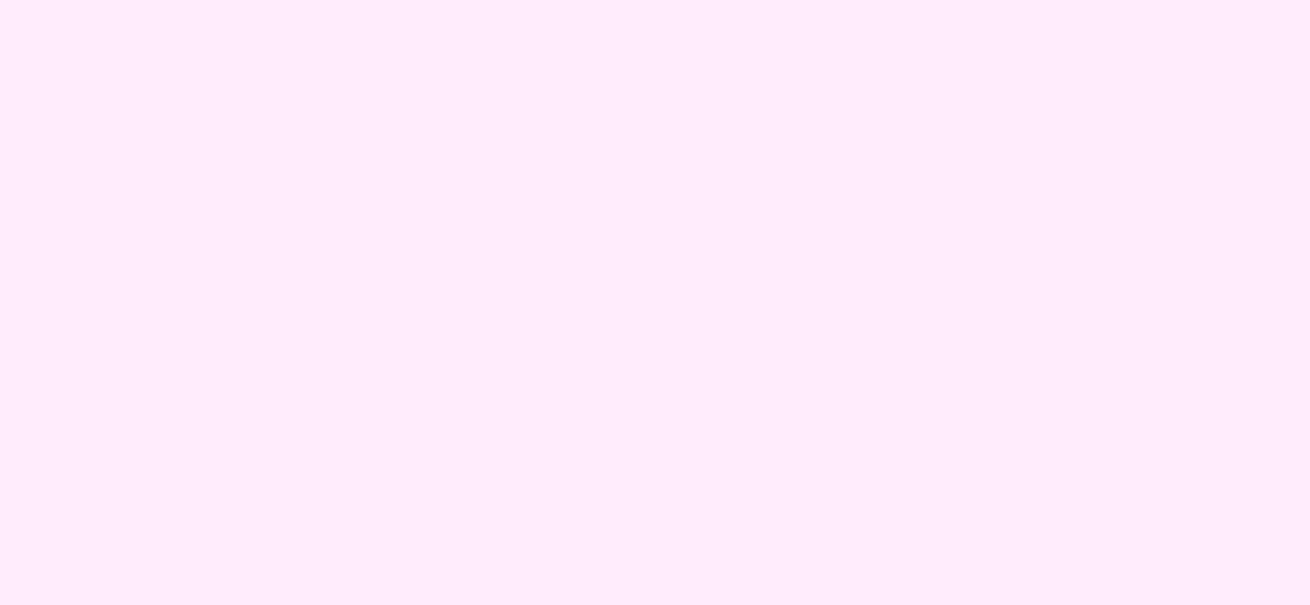 3. Utilisez des Logos simplifiés.

Si une plateforme de médias sociaux exige une petite photo de profil, il peut être judicieux d'utiliser une version simplifiée du logo, par exemple sans texte.
Unit 5: L'image de marque sur les médias sociaux : quelques conseils
Section 5.4: Profil et images de présentation
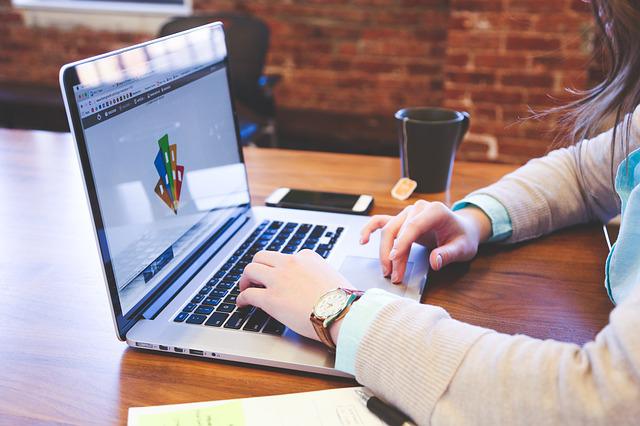 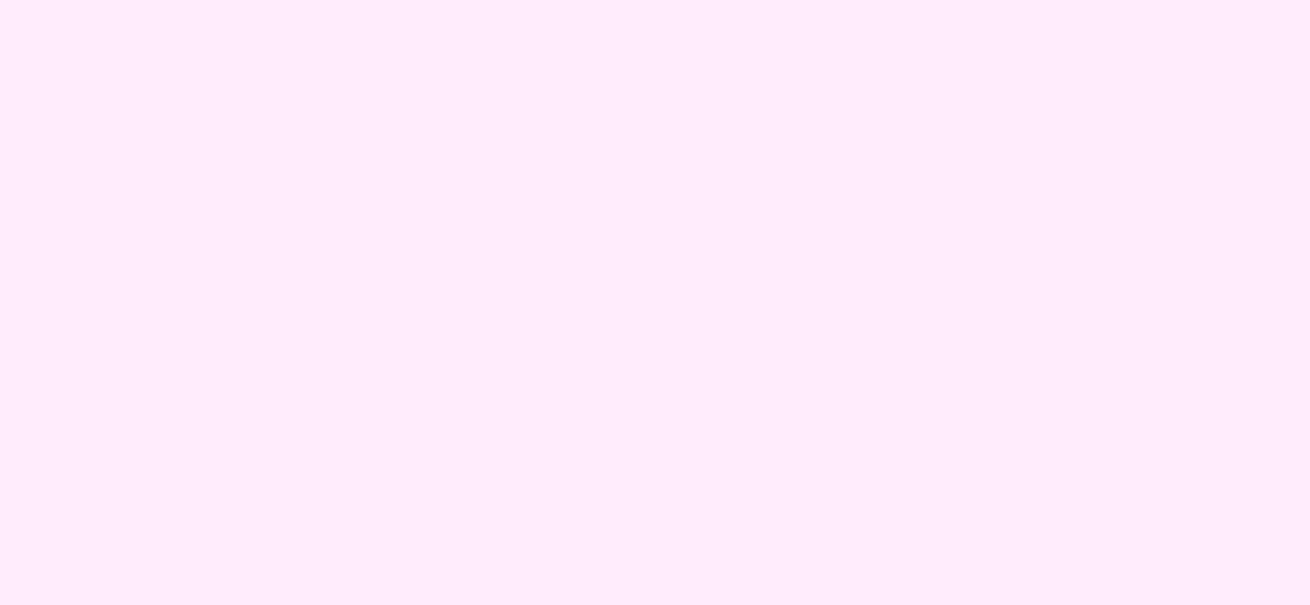 4. Faites ressortir votre photo de profil et votre image de couverture
Il est important que votre image de profil et votre image de couverture aient le même design et la même palette de couleurs.
Unit 5: L'image de marque sur les médias sociaux : quelques conseils
Section 5.1: Optimiser les pages
5. Optimisez les pages pour les appareils mobiles.

Il est important de tester votre page sur différents appareils tels qu'un ordinateur ordinaire, un ordinateur portable, une tablette et un smartphone..
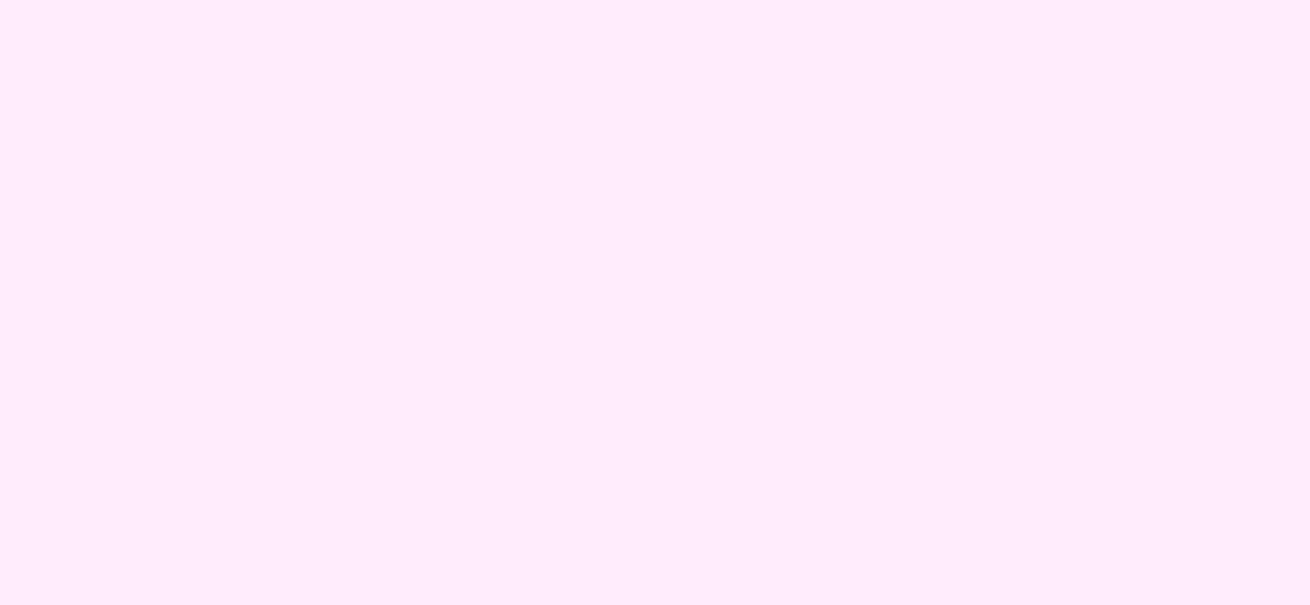 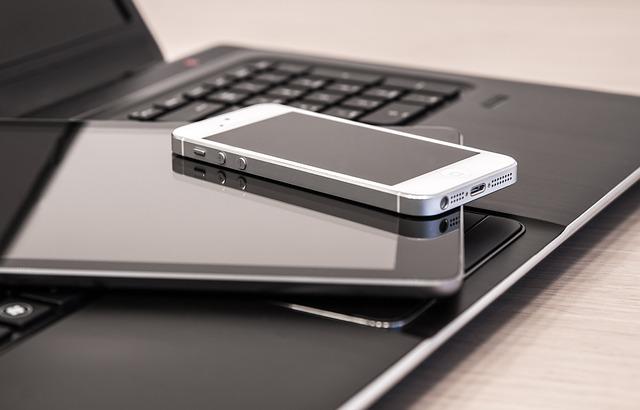 En résumé
Respectez les exigences relatives à la taille de l'image
Utilisez des Logos simplifiés
Utilisez un style
uniforme
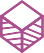 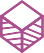 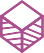 Optimisez vos pages pour les appareils mobiles
Faites ressortir votre photo de profil et votre image de couverture
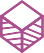 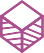 Unit 6: Outils numériques courants de valorisation de la marque personnelle
Section 6.1: Outils en ligne utiles
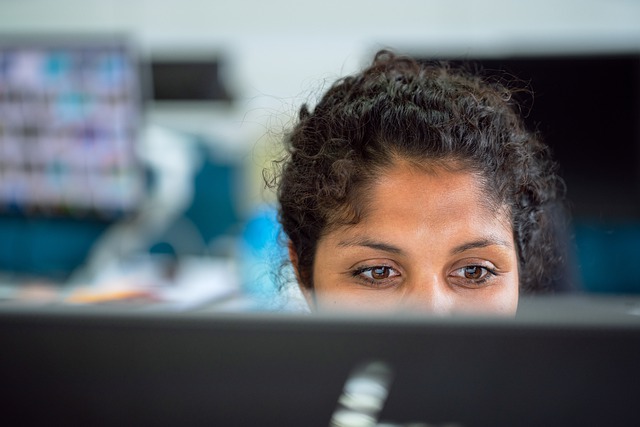 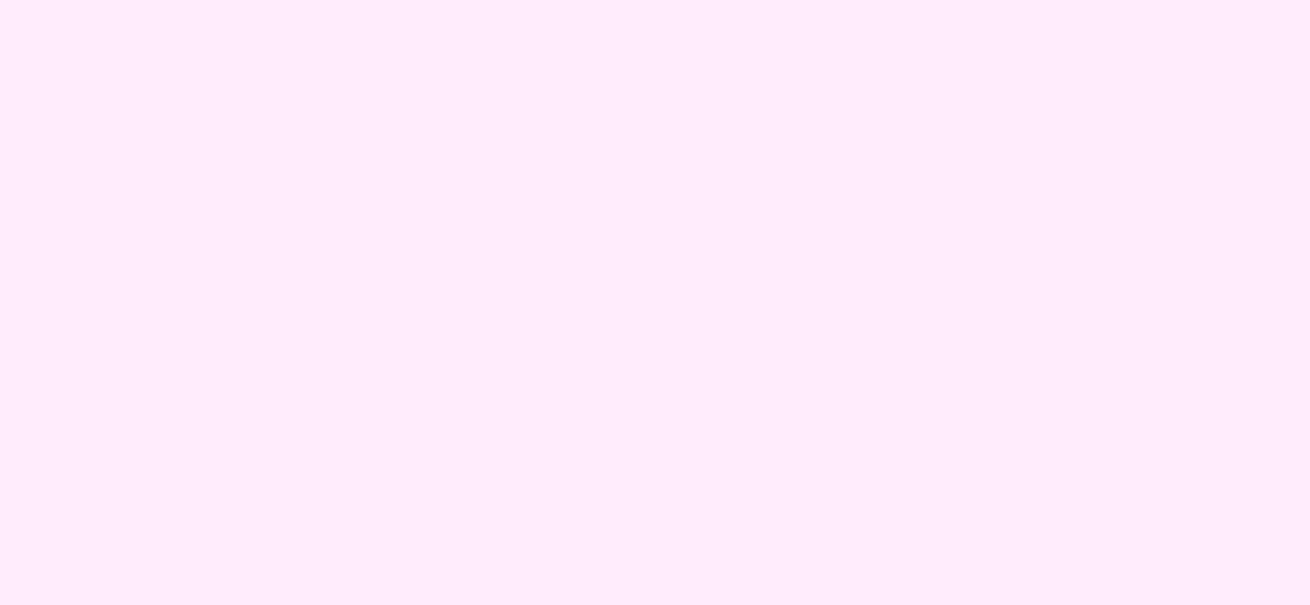 Pour créer librement et rapidement un logo personnalisé, il existe plusieurs services en ligne, programmes et applications mobiles permettant d'atteindre cet objectif. Ils vous permettront de donner à vos pages de médias sociaux une apparence plus personnalisée
Unit 6: Outils numériques courants de valorisation du Personal Branding
Section 6.1: Outils en ligne utiles
Namecheap. T Il s'agit d'un outil Web gratuit qui génère automatiquement des logos de type abstrait que vous pouvez ensuite personnaliser directement dans votre navigateur avant de les télécharger sur votre PC.
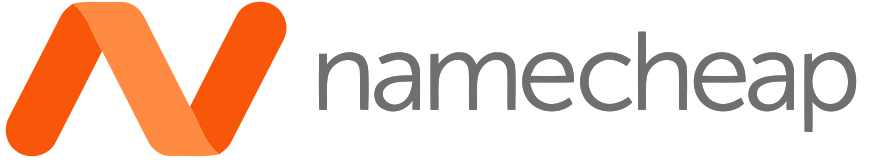 Unit 6: Outils numériques courants de valorisation de la marque personnelle
Canva. Il s'agit d'un service en ligne gratuit (dans sa version de base) qui vous permet de concevoir des logos, des dépliants, du contenu graphique pour le Web et bien plus encore, directement en ligne à partir de symboles et de formes prêts à l'emploi, mais aussi de télécharger des images et du contenu personnalisé. Il vous permet de télécharger des versions haute résolution du logo en cours de création, même sous forme de PDF.
Section 6.1: Outils en ligne utiles
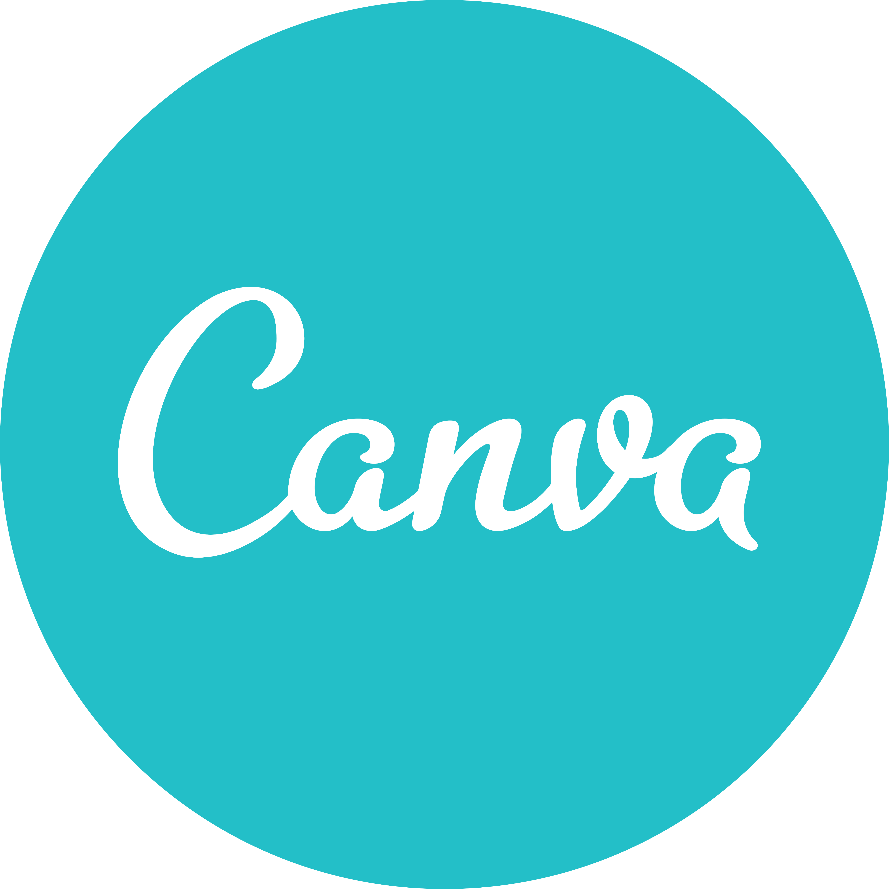 Unit 6: Outils numériques courants de valorisation de la marque personnelle
Section 6.1: Outils en ligne utiles
Inkscape est un programme totalement gratuit et open source disponible pour Windows, macOS et Linux qui vous permet de créer un logo vectoriel.
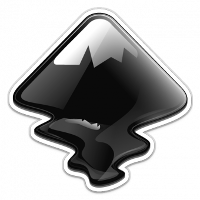 Unit 6: Outils numériques courants de valorisation de la marque personnelle
Section 6.1: Outils en ligne utiles
Un autre logiciel très puissant est Adobe Illustrator: il s'agit du logiciel de graphisme vectoriel employé par les professionnels du secteur pour créer des logos. Le programme offre un essai gratuit de 7 jours, après quoi vous devez vous abonner à un plan payant
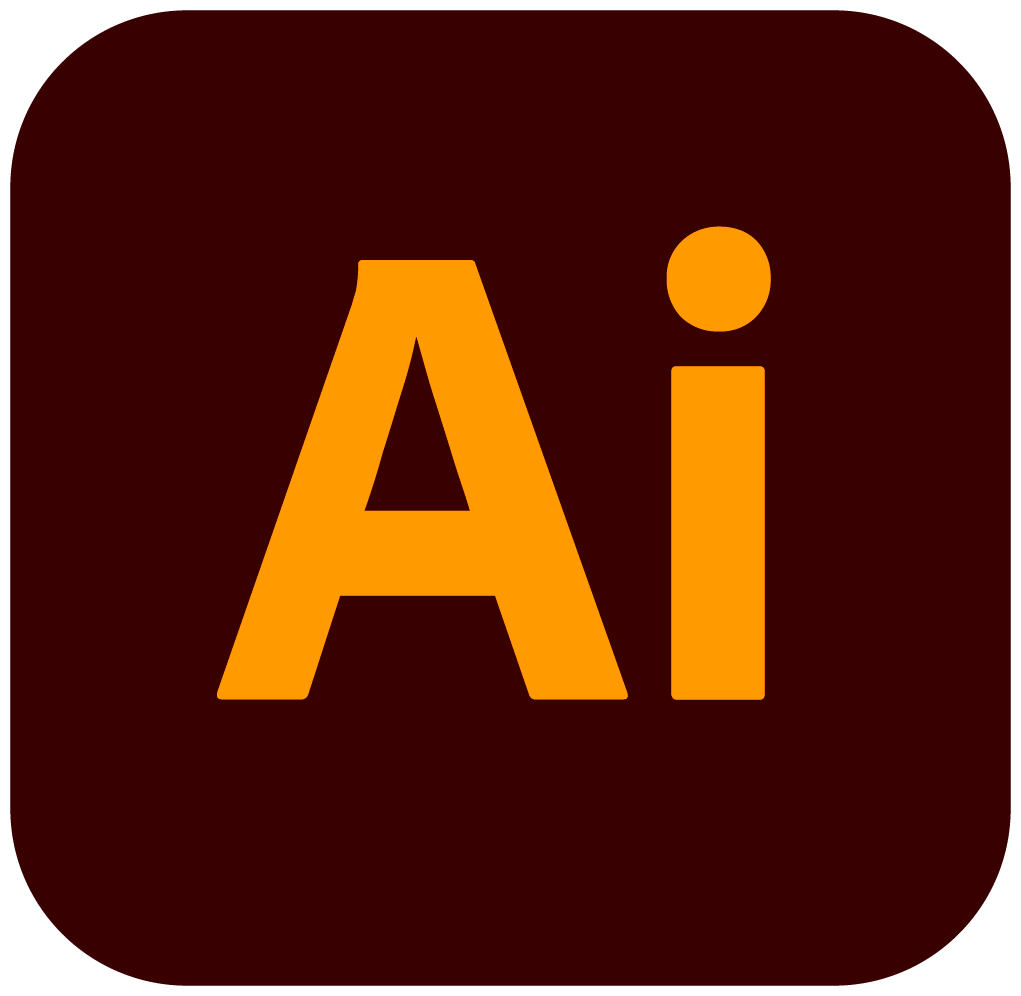 Unit 6: Outils numériques courants de valorisation de la marque personnelle
Section 6.1: Outils en ligne utiles
Logaster: vous permet de créer et de télécharger des logos spécialement adaptés à diverses plateformes de médias sociaux.
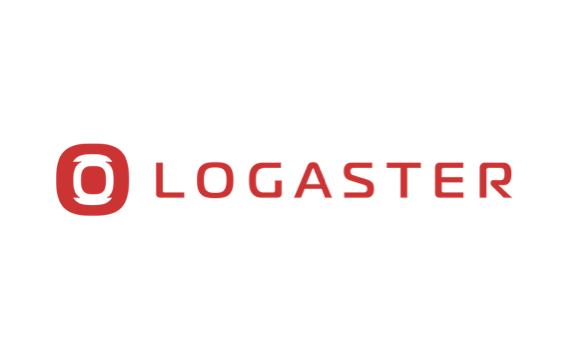 Unit 6: Outils numériques courants de valorisation de la marque personnelle
Section 6.1: Outils en ligne utiles
D'autres outils utiles sont :

Sproutsocial: vous permet d'adapter vos images aux spécifications définies par les principales plateformes de médias sociaux.
Pablo: Vous pouvez rechercher de grandes images de couverture et les ajouter à votre texte..
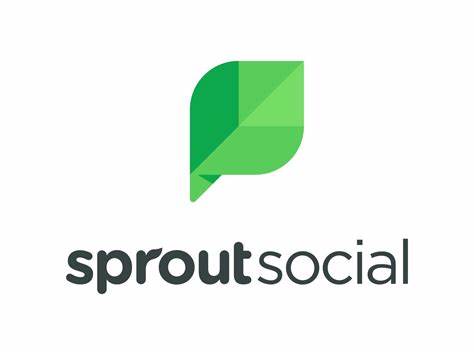 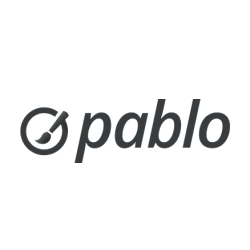 En résumé
Les services en ligne, les programmes et les applications mobiles vous permettront de donner à vos pages de médias sociaux une apparence plus personnalisée.
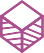 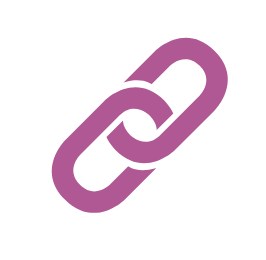 e4f-network.eu
Merci!